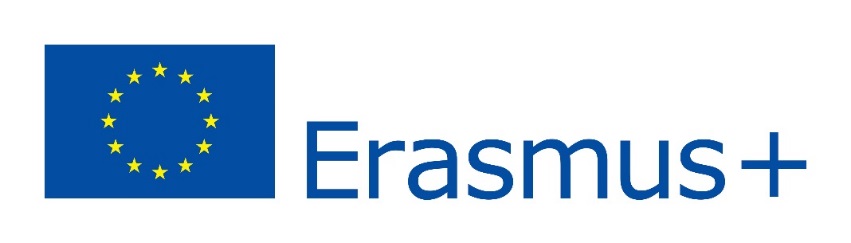 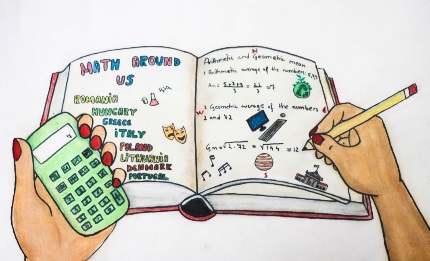 MATH AND THE ENVIRONMENT
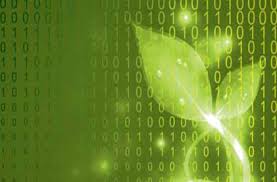 ZESPÓŁ SZKÓŁ W GŁOGOWIE MAŁOPOLSKIM
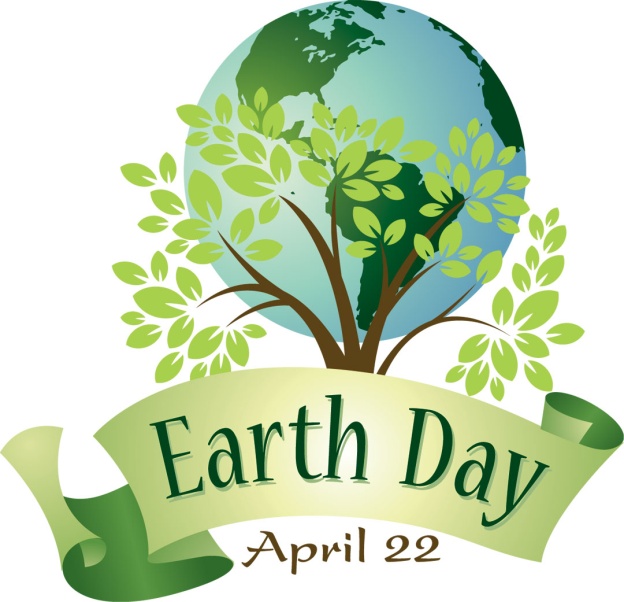 It is time to think about our planet:
saving water and energy 
reducing pollution 
recycling 
protecting animals, trees, plants
getting young people interested in the environment
EARTH DAY AT OUR SCHOOL
We organize many events such as:
planting trees
picking up roadside trash
collecting recyclable materials 
making educiational posters
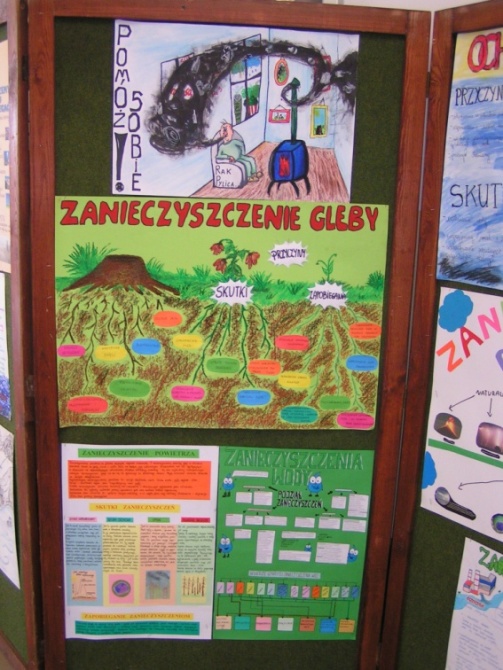 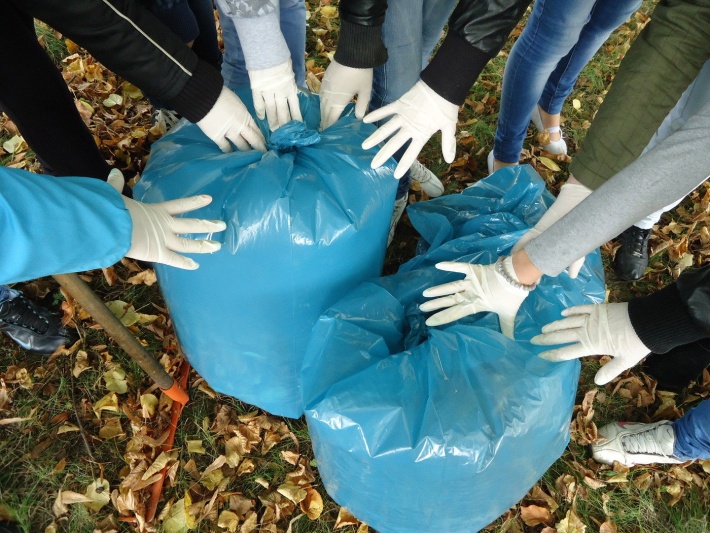 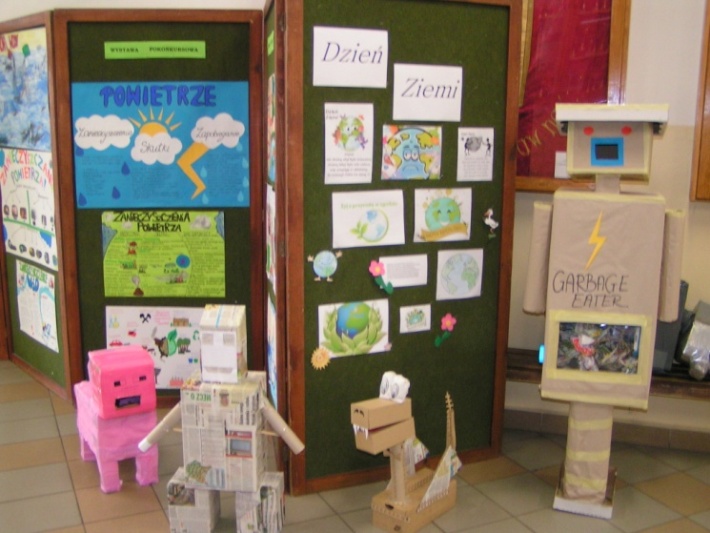 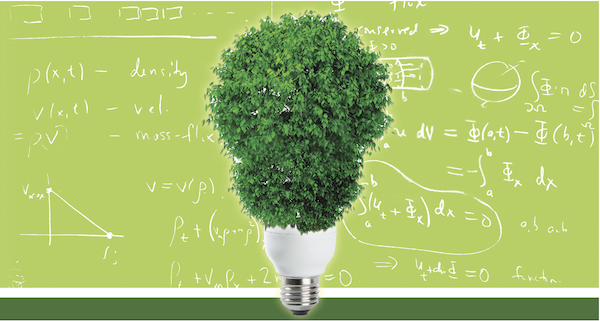 We found the above quote very inspirational. 
We got involved in three projects where math and the environment were connected.
SAVING TREES
Trees are extremely important because they:
provide oxygen 
deflect the sunlight 
improve air quality
conserve water 
preserve soil and 
    support wildlife
control the climate
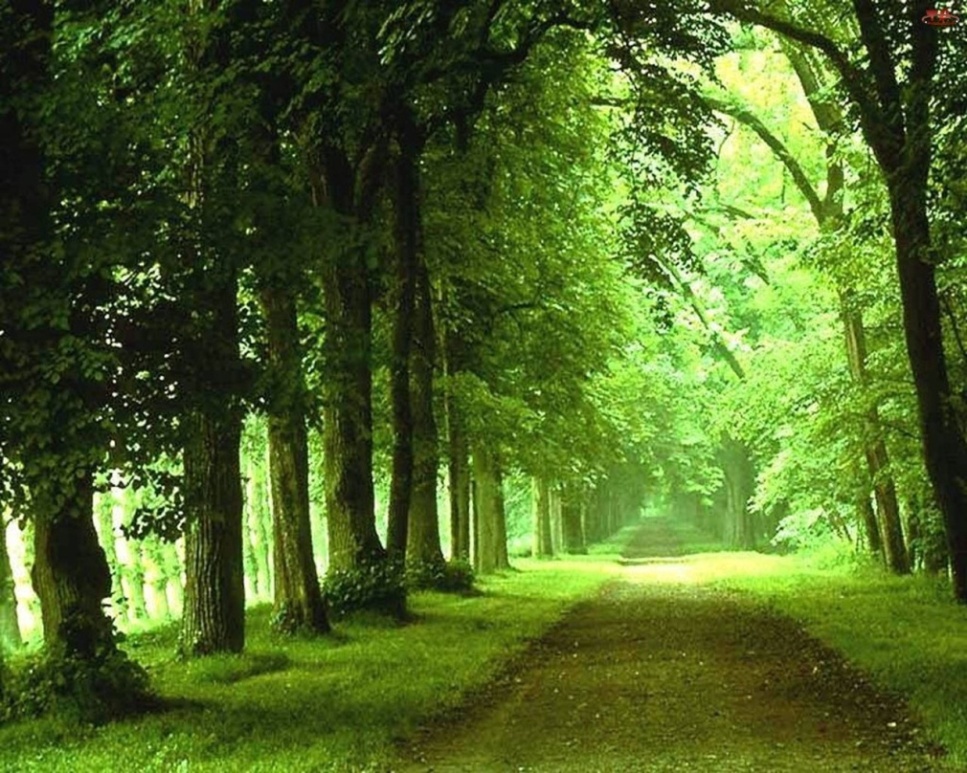 USING WASTE PAPER
You need 
100 tons of 
waste paper 
to produce 
90 tons of paper. 
17 trees need 
to be cut down 
in order to produce 1 ton of paper. 
Our school collects approximately 7 tons of waste paper every year.
COUNTING THE PROPORTIONS
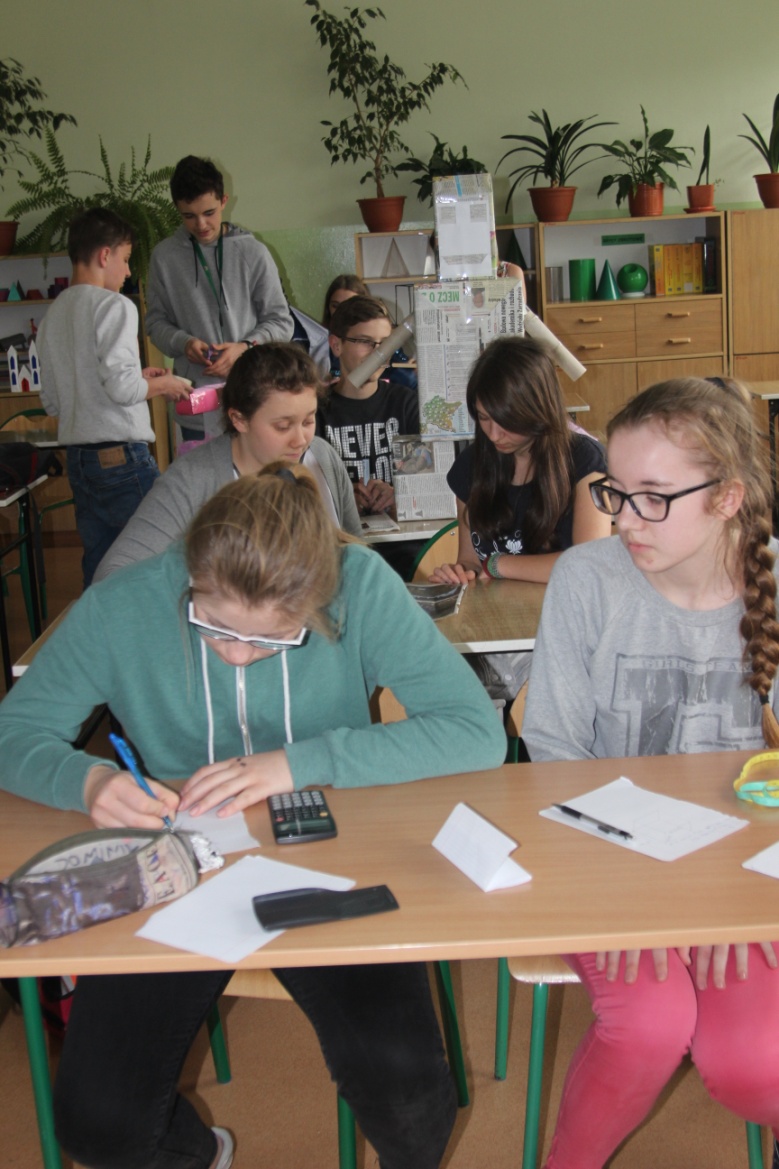 TOGETHER WE CAN MAKE A BIG DIFFERENCE!
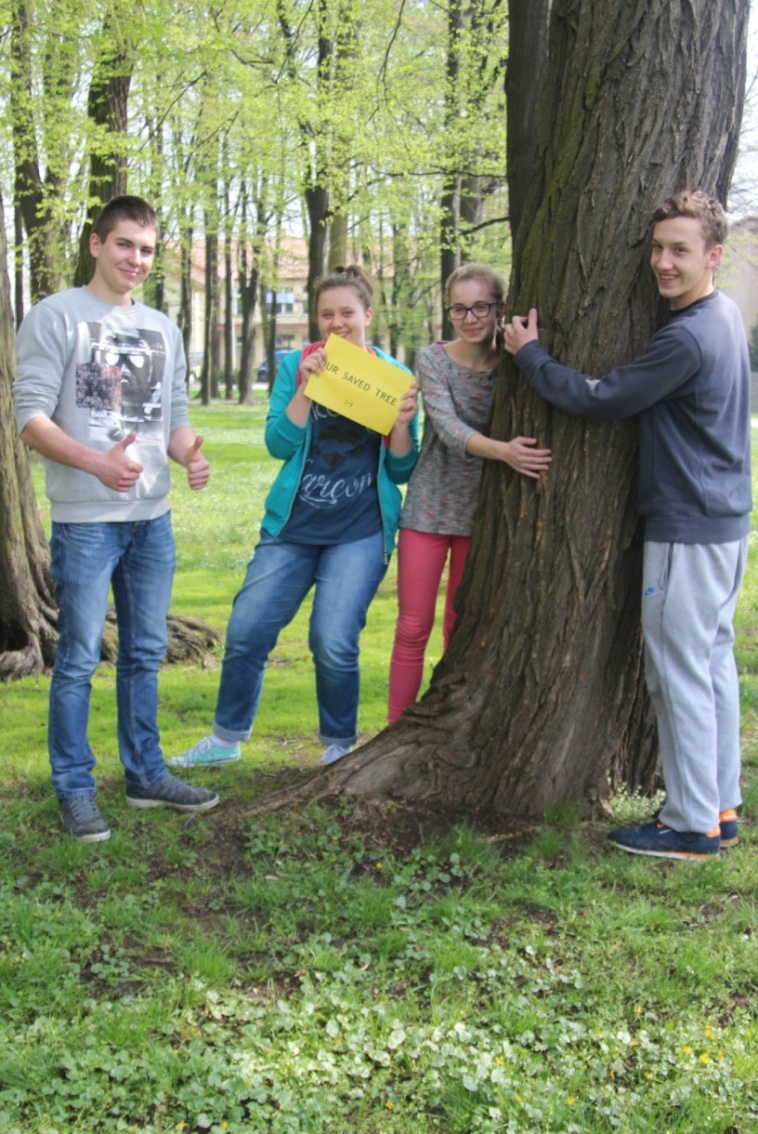 In Poland there are
18596 primary schools
and junior high schools. 
If they collected as
much waste paper 
as our school we would
save 1991641,6 trees.
PLANTING PINE TREES
Having in mind the value of trees we went
one step further and planted some. 
In April we planted 1,500 pine trees in the
area.
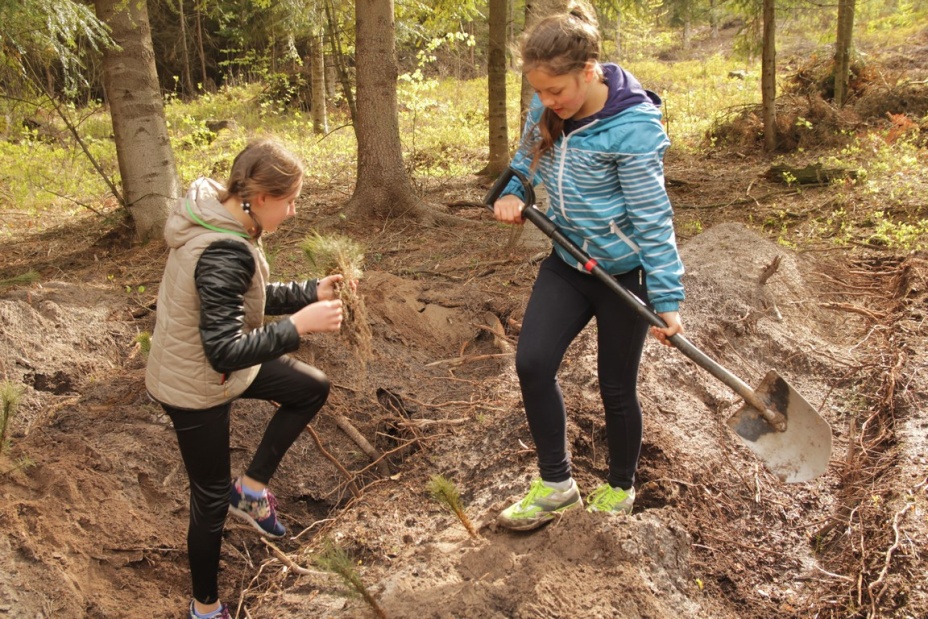 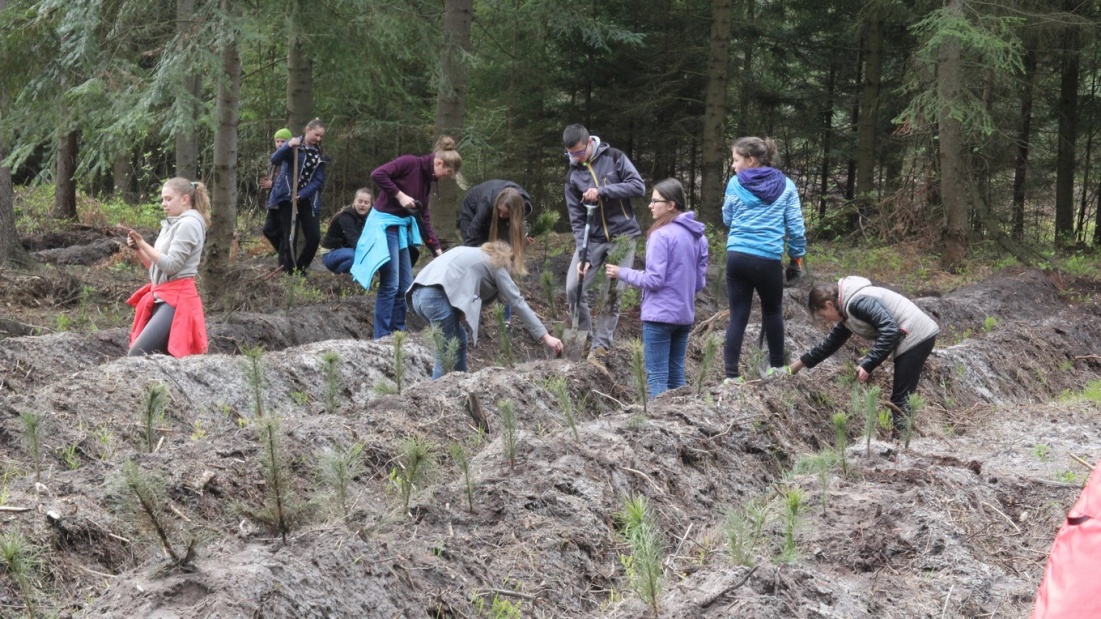 SAVINGS AT HOME
It is good to know how much your parents pay for bills
We chose six students
	who collected data
	from the last six months
The first  task was to 
	compare and analyze 
	the results
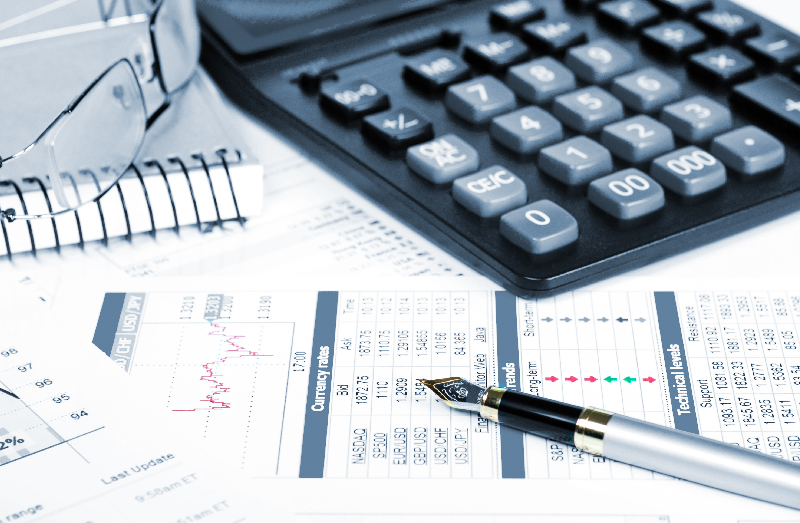 The first family (4 members), living in a flat.
The second family (5 members), living in a detached house.
The third family (4 members), living in a detached house.
The forth family (3 members), living in a terraced house.
The fifth family (4 members), living in a detached house.
The sixth family (5 members), living in a terraced house.
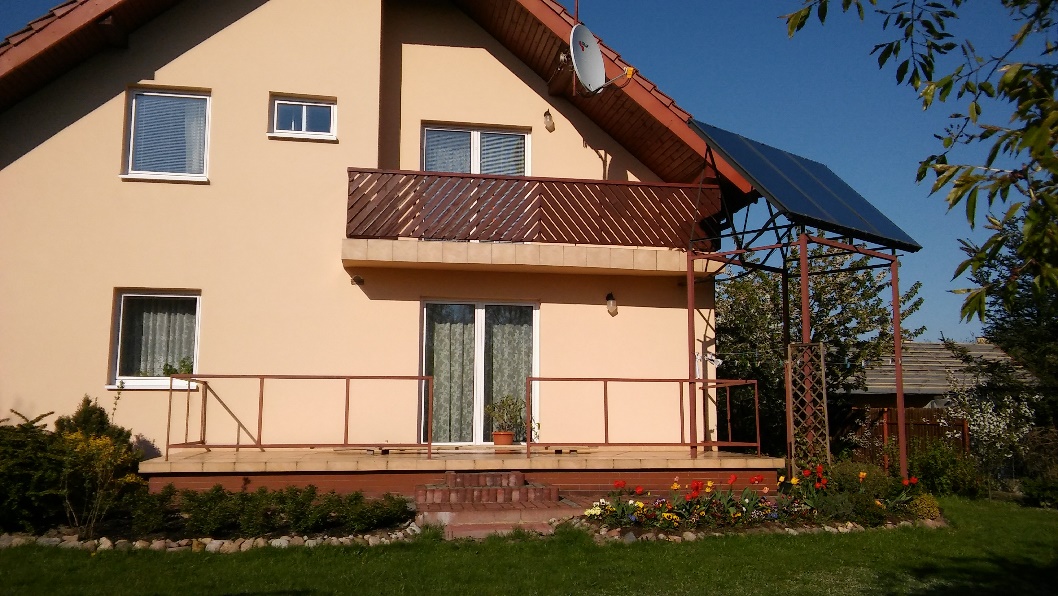 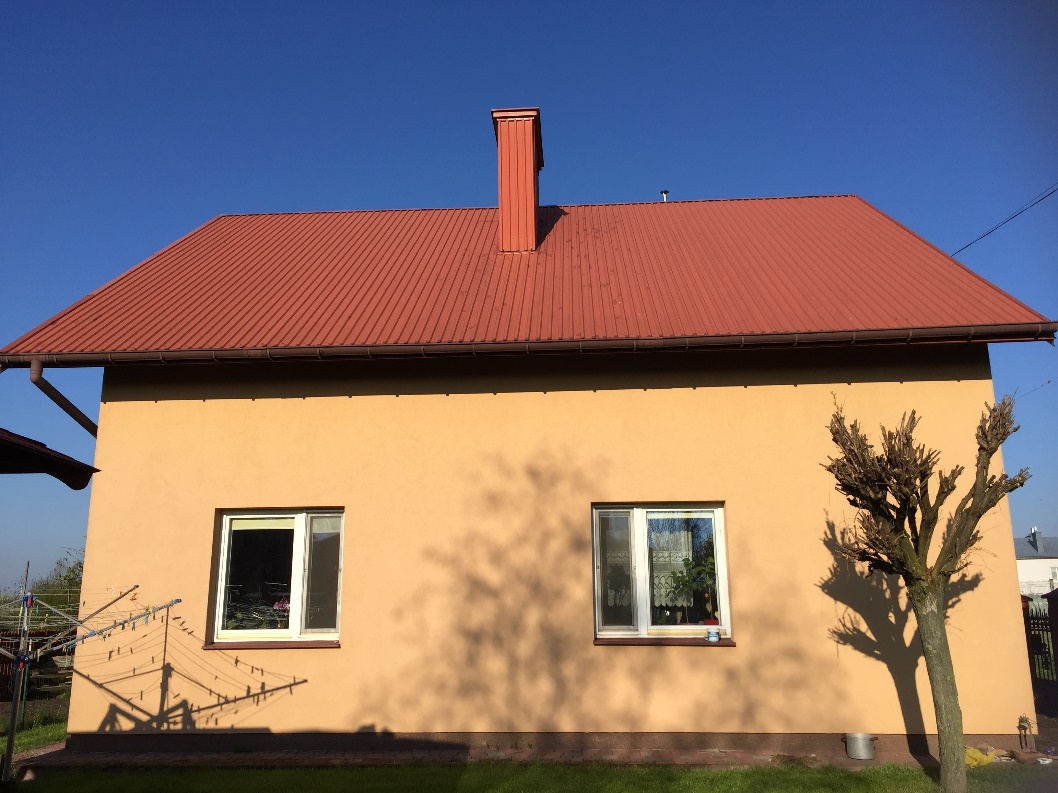 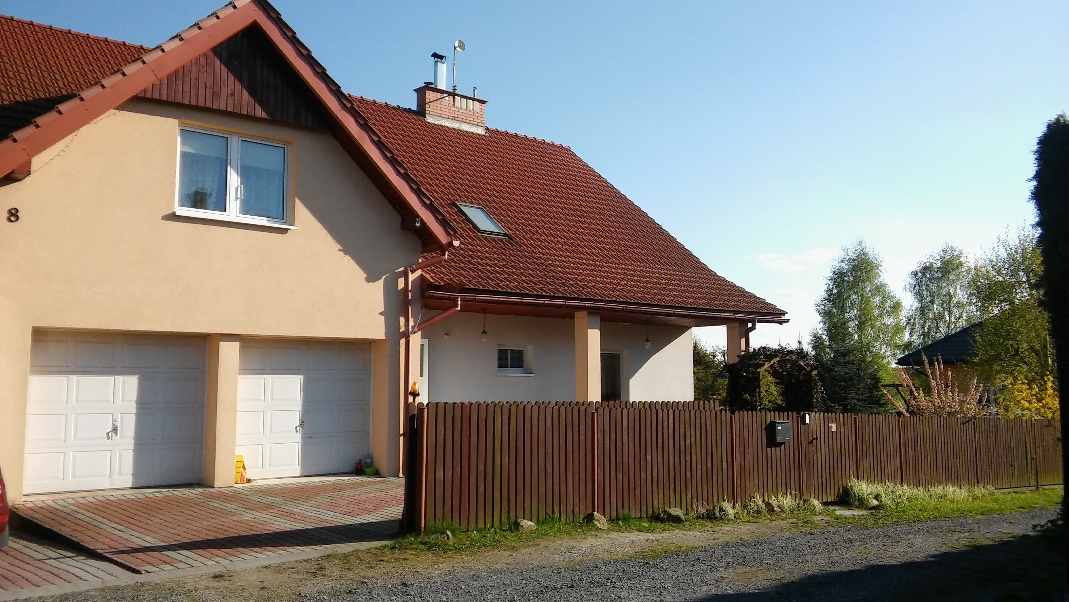 HOW TO BECOME ENVIRONMENTALLY FRIENDLY
The second task was to write an improvement plan for the family with the highest usage of media
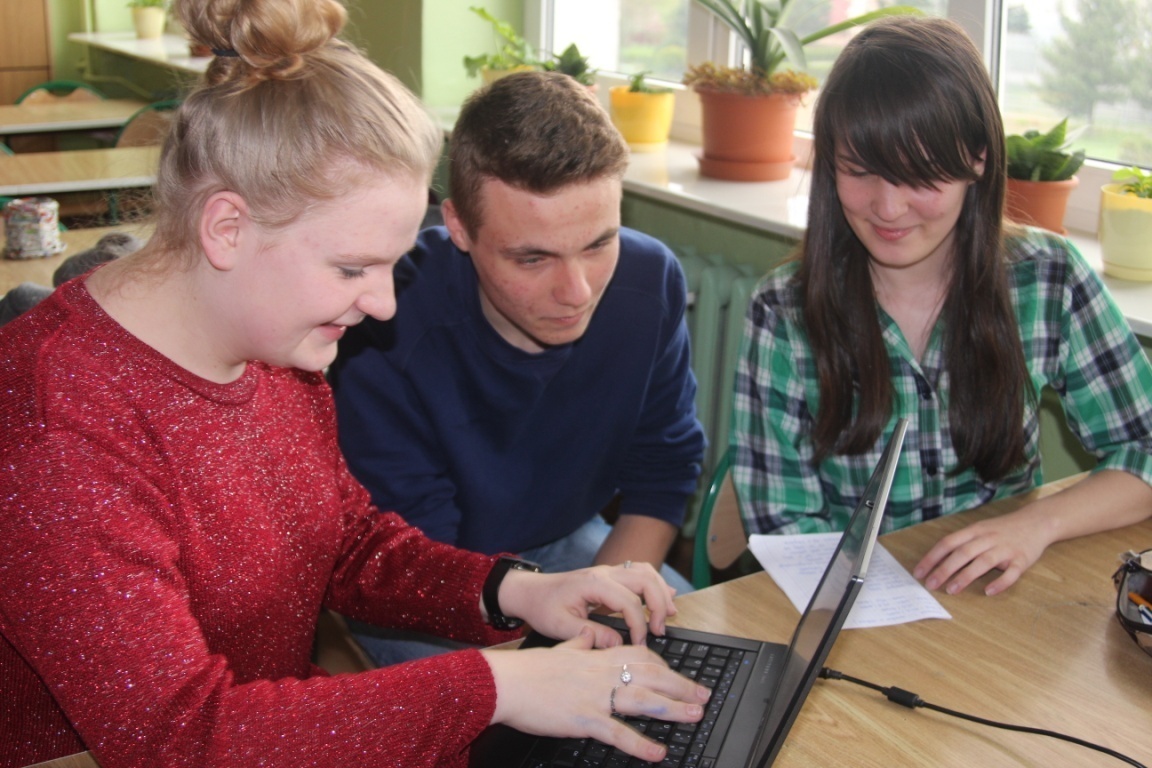 BLENDED LEARNING WITH THE PORTUGUESE TEAM
Climatic diversity in Poland
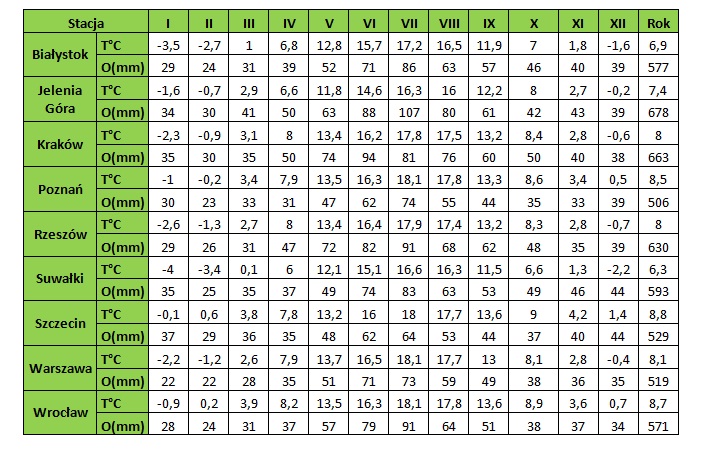 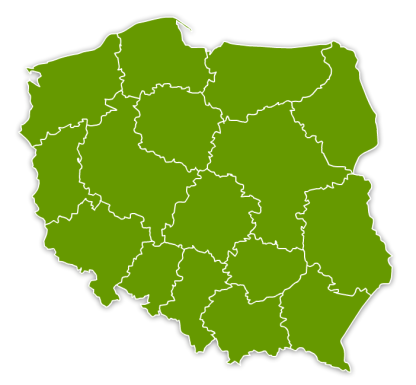 Szczecin is the hottest city
Suwałki is the coldest one
THE MOST HUMID AND THE DRIEST PLACES
Jelenia Góra is the most humid place








				Poznań is the driest city
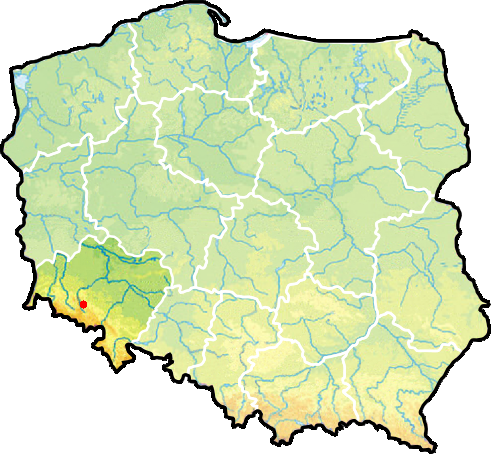 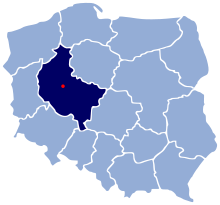 CLIMATE ZONES
We have two climate zones in Poland 
The northern parts have temperate oceanic climate 
The mountainous regions in the east and southeast have temperate continental climate
AVERAGE TEMPERATURES
In  summer they are between 16.5 ° C                        and 20 ° C 
In winter they are between -6 ° C 
	and 0 ° C
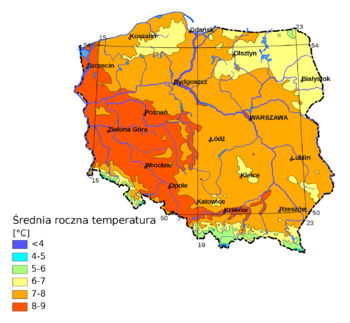 THE AVERAGE RAINFALL
The average rainfall is 600 mm in a year. But the distribution is uneven, 2/3 of annual rainfall occurs in the first 6 months.
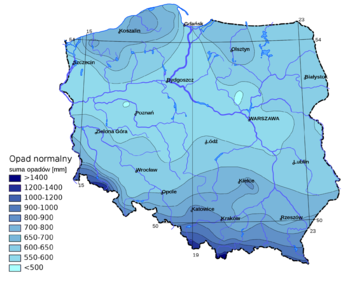